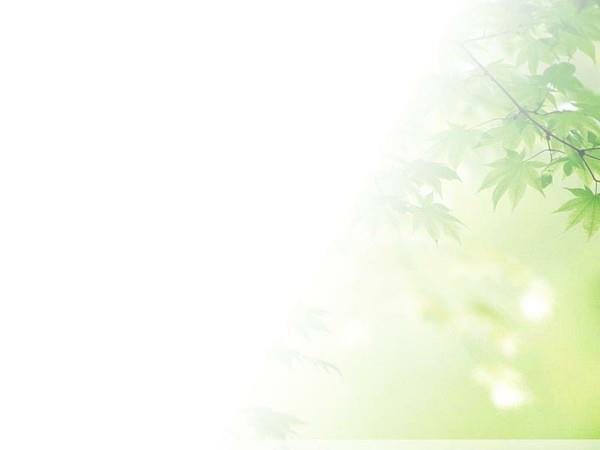 113學年度親師座談會輔導室簡報
報告人：輔導主任王乙財
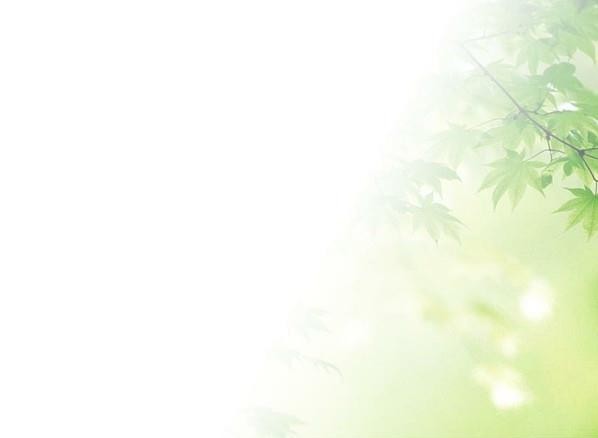 輔導是什麼？ 	輔導是一種協助的歷程
輔導是一種互信的關係
輔導是一種服務性工作
輔導者需具備專業知能
核心精神
支持引導
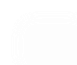 互信陪伴
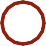 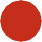 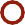 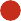 關懷協助
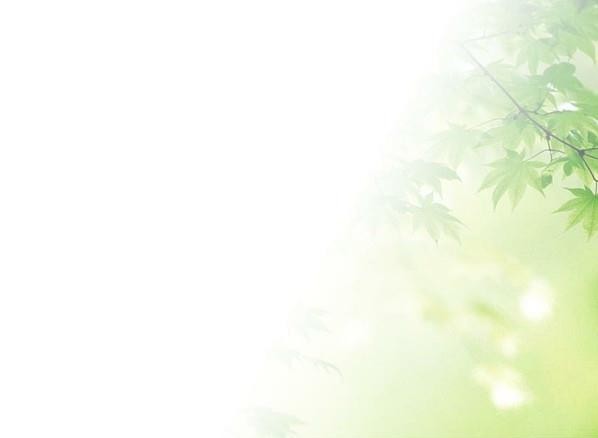 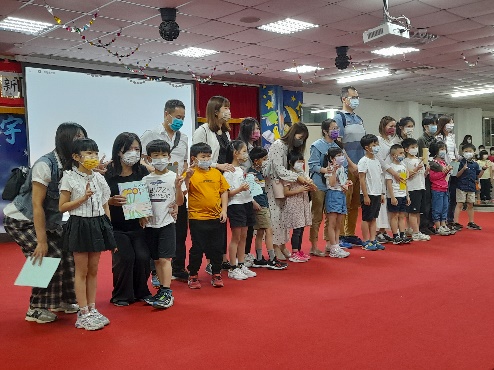 輔導處團隊組織
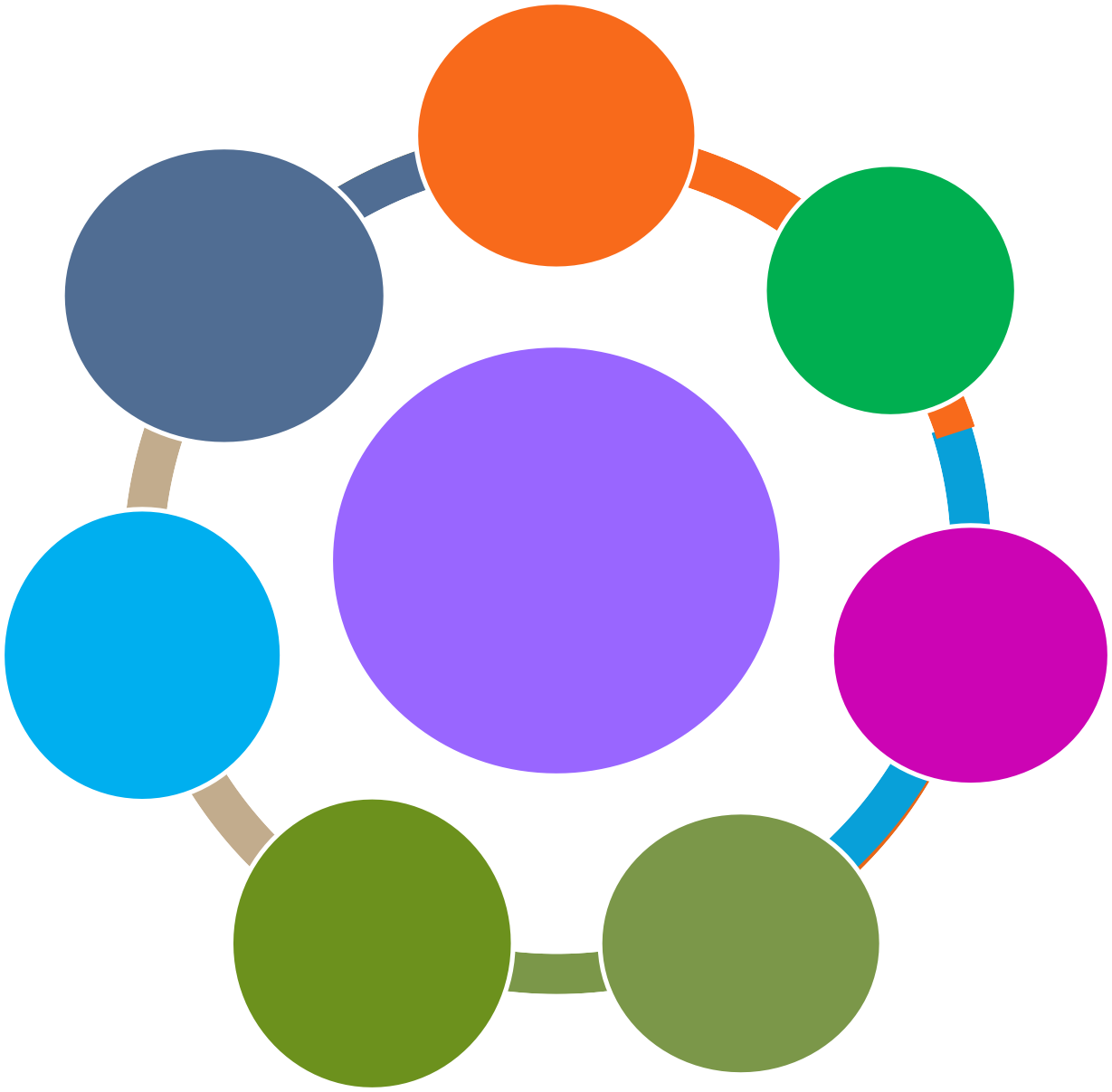 輔導主任
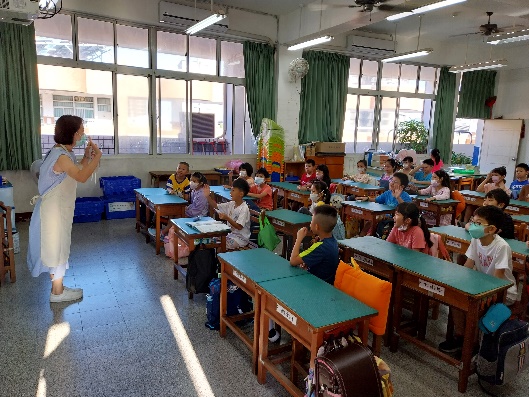 社會處
社工師
心理師
輔導組長
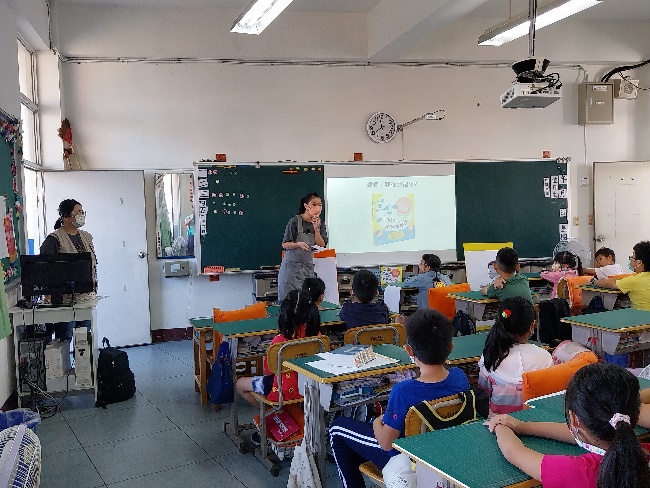 輔導室團隊
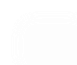 專輔教師
班級導師
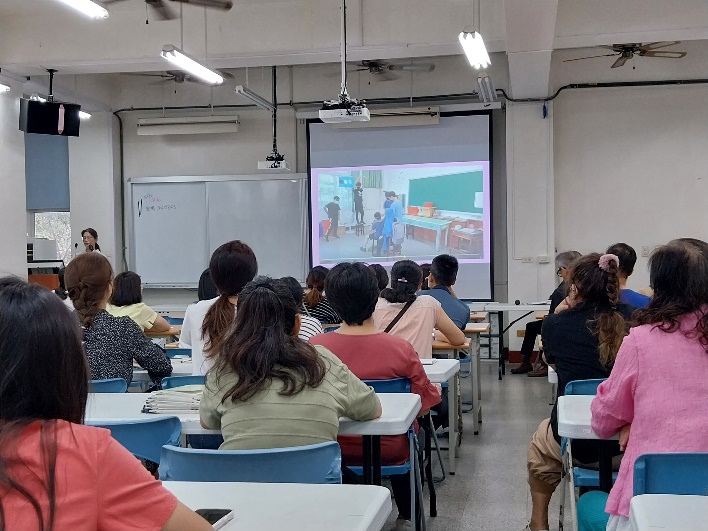 特教老師
特教組長
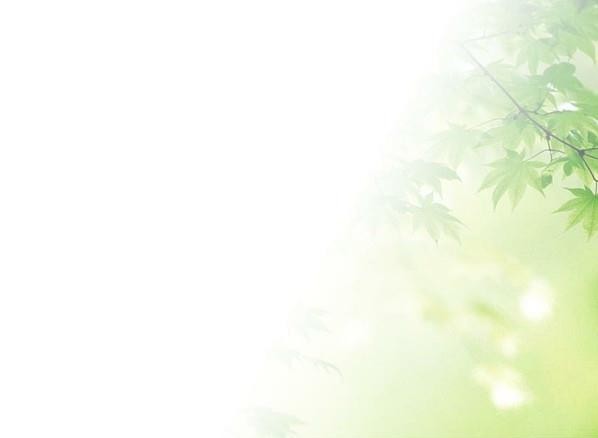 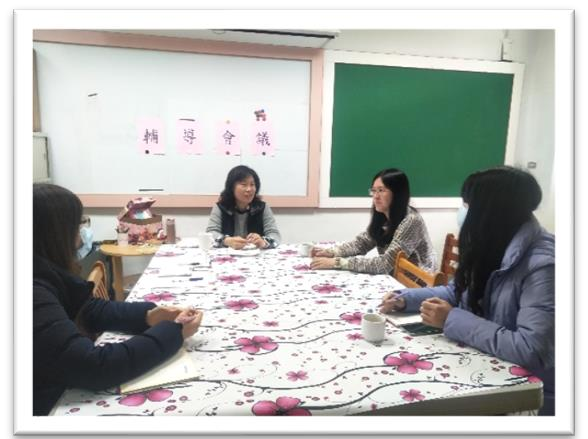 輔導室重點工作1
2.
營造友善校園
生命教育
1.
親
師
生輔
導
學生三級輔導機制
性別平等教育
憂鬱自傷防治
高關懷個案追蹤輔導
小團體輔導
關懷中輟生
親師輔導諮詢
關懷拒絕上學生
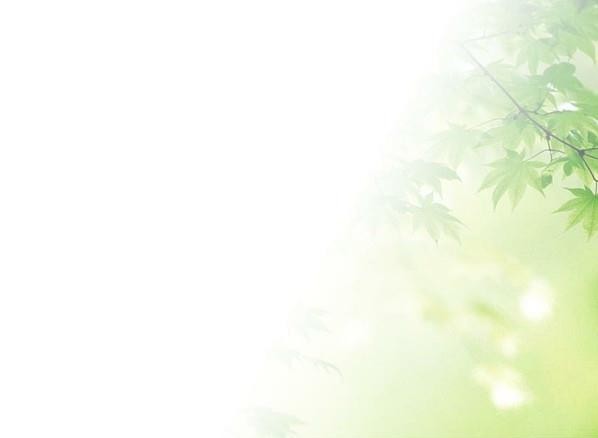 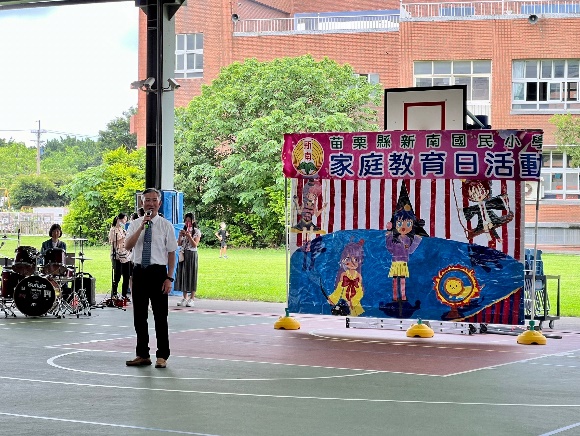 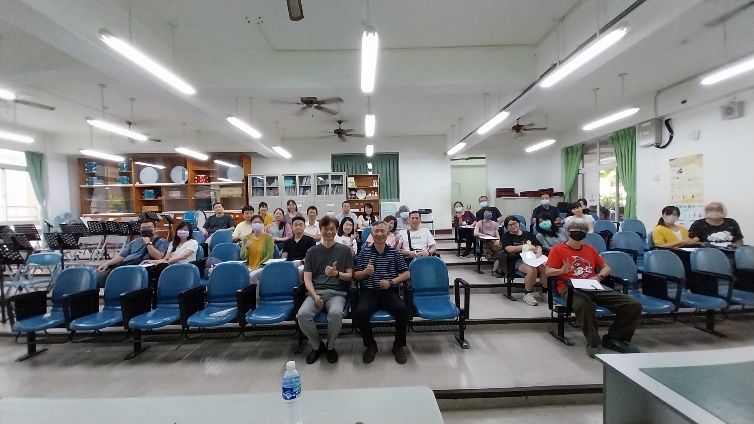 輔導室重點工作2
3.
特教專業服務
4.
家庭親職教育
鑑定安置申請
辦理家庭活動日
特教資源提供
親職講座活動
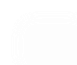 特教相關專業服務
家庭教育宣導
特教宣導
代間教育
CRPD的推動
志工招募與訓練
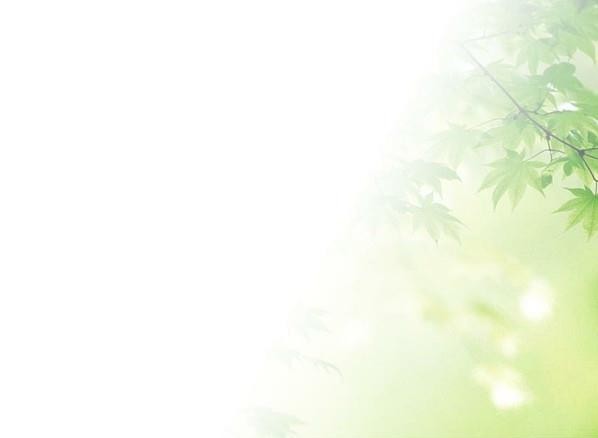 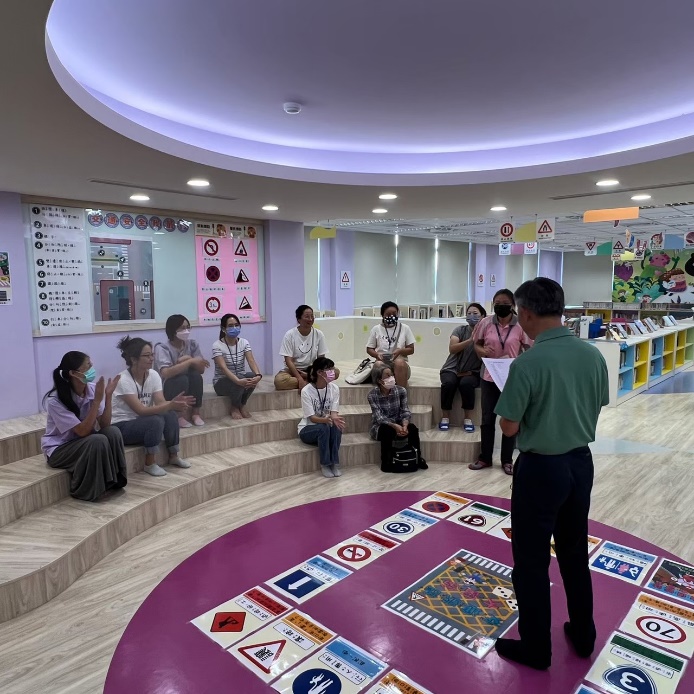 愛心志工需要您的加入…
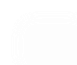 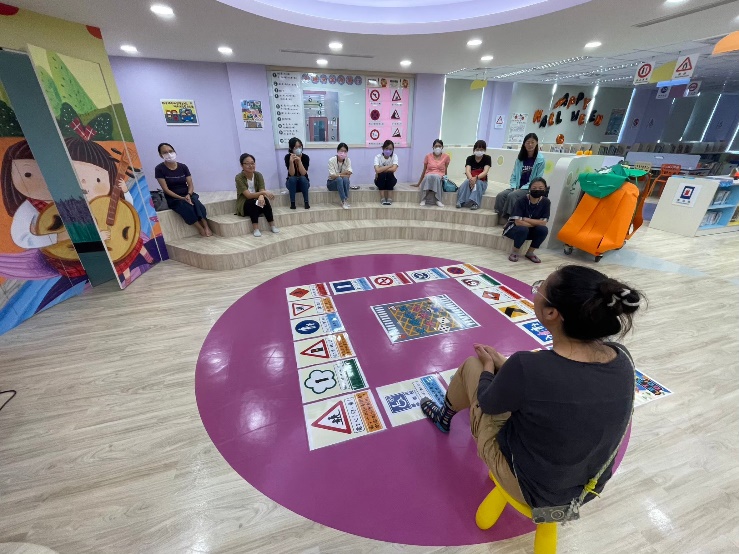 志工團不只付出還會有自我成長、自我增能課程研習
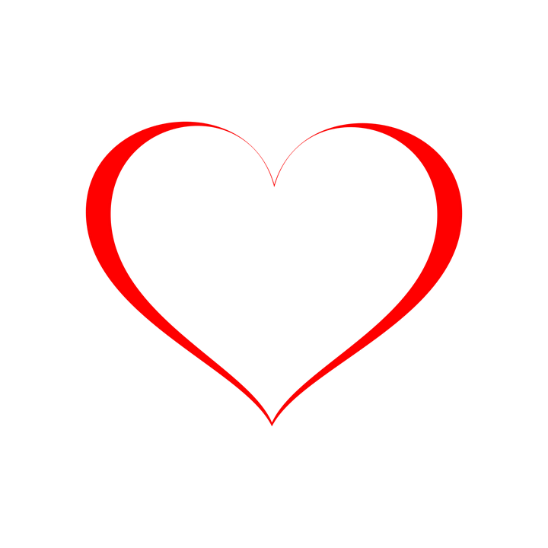 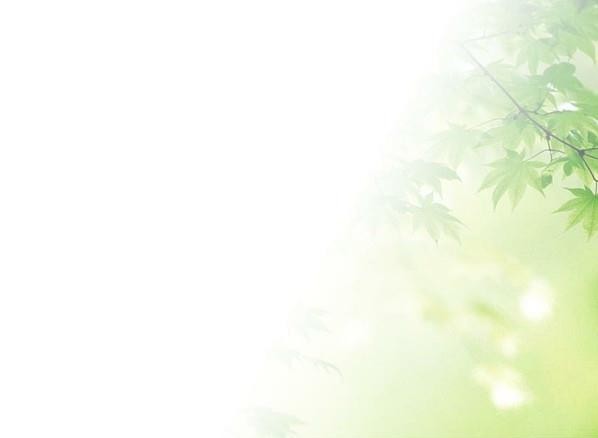 ，無所不在
家，無可取代
用心的家長	相信專業的教師是滋潤孩子成長的養分
希望讓家長、老師一起攜手合作，
共同成為教養孩子的最佳伙伴
愛
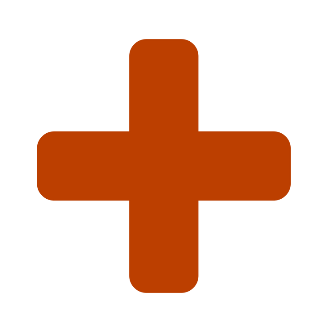 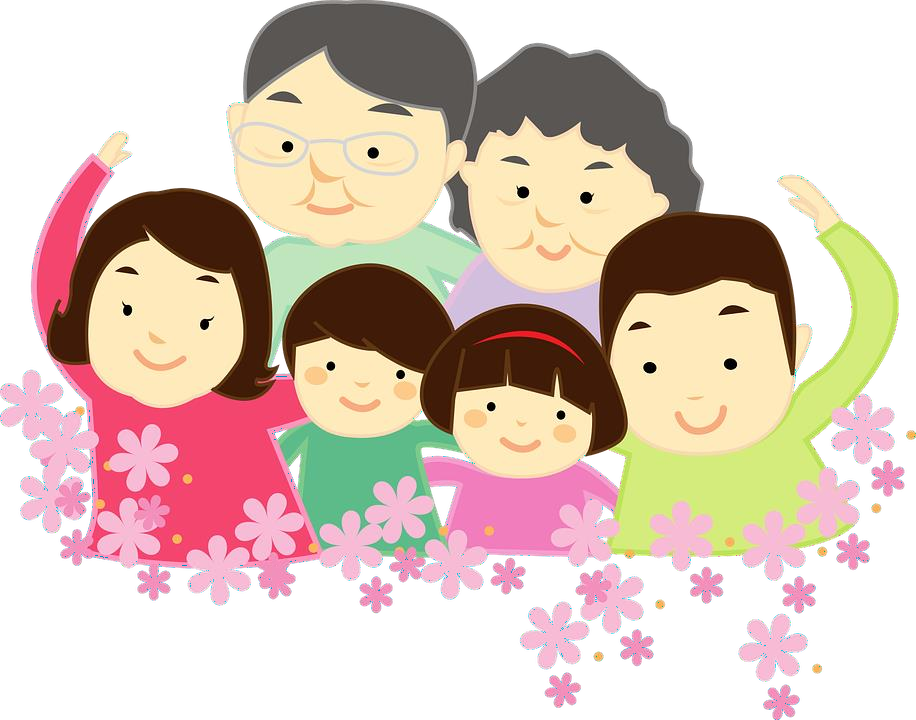 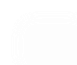 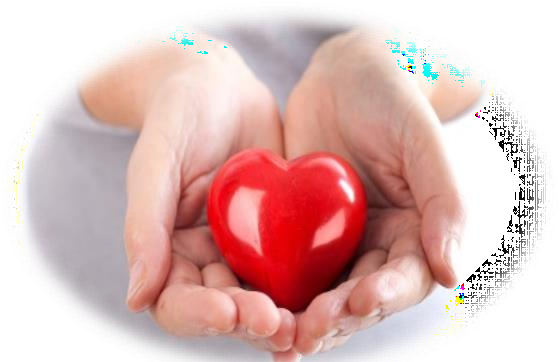 謝謝聆聽輔導處永遠是你的肩膀